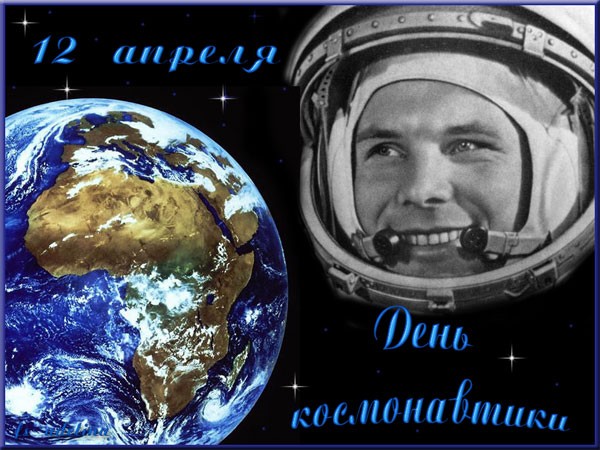 12 апреля 1961 года Юрий Гагарин впервые 
в мире совершил полет на космическом 
корабле «Восток»
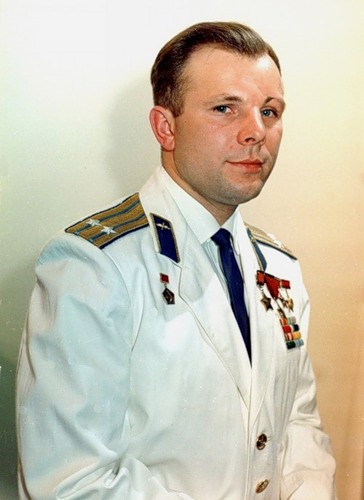 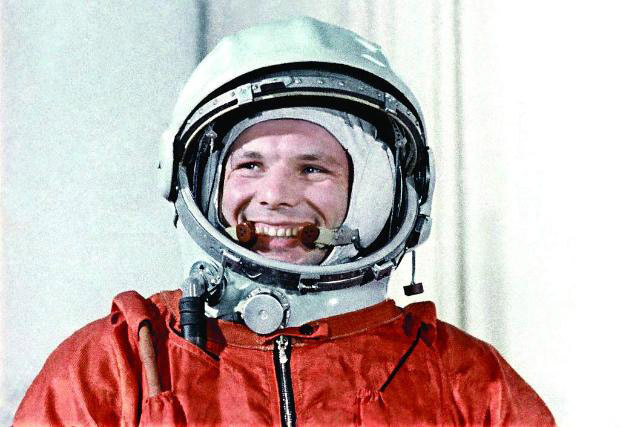 ВАЛЕНТИНА ТЕРЕШКОВА – ПЕРВАЯ В МИРЕ ЖЕНЩИНА-КОСМОНАВТ
16 ИЮНЯ 1963 ГОДА НА КОСМИЧЕСКОМ КОРАБЛЕ «ВОСТОК-6»
 ОНА ОТПРАВИЛАСЬ В КОСМОС
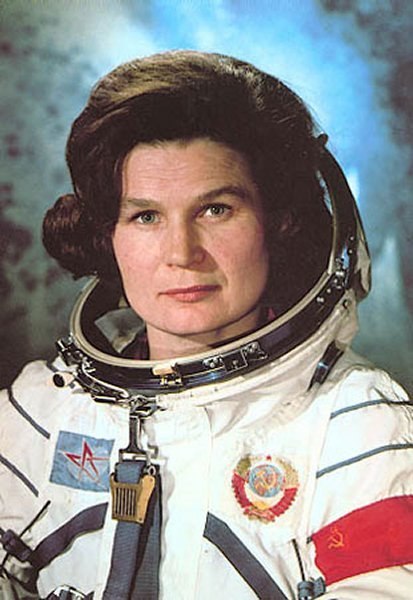 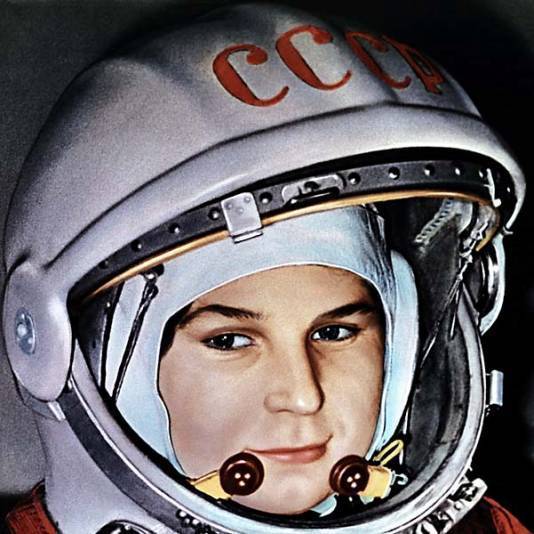 КОСМИЧЕСКИЙ КОРАБЛЬ «ВОСТОК»
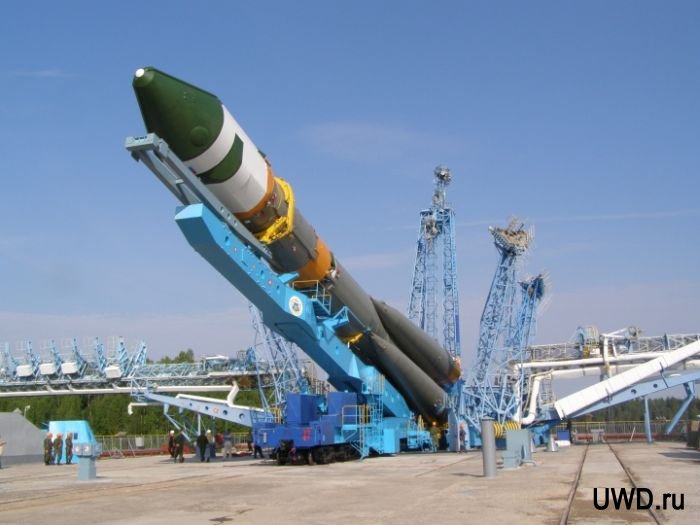 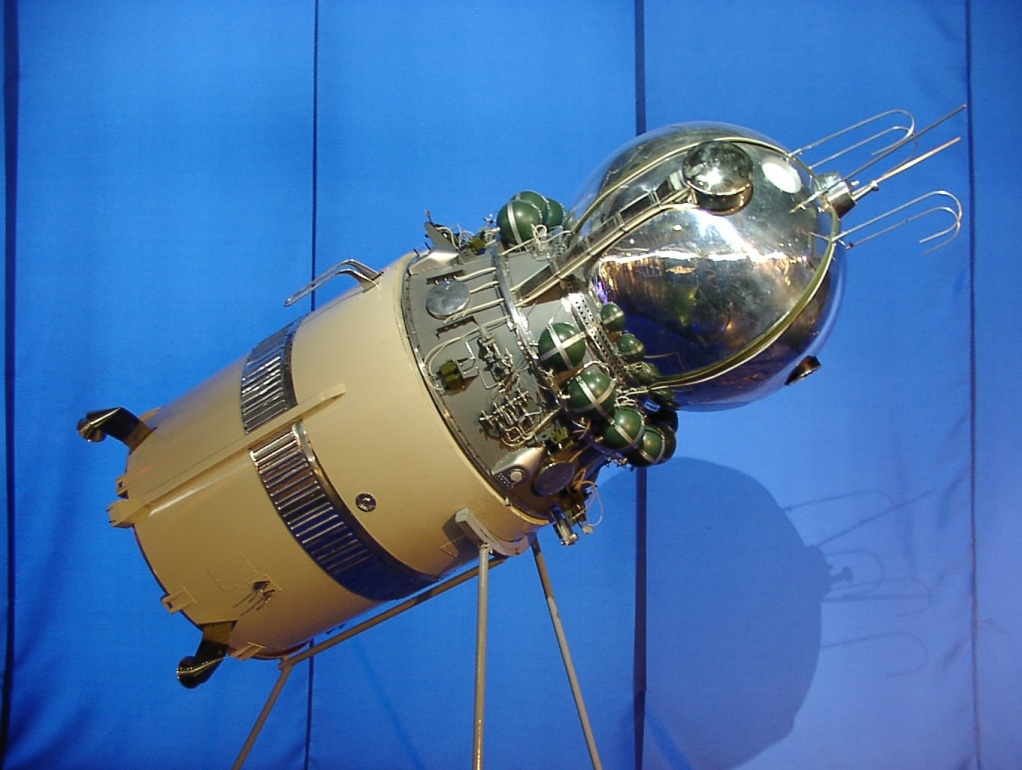 КОСМИЧЕСКИЕ КОРАБЛИ
«БУРАН»
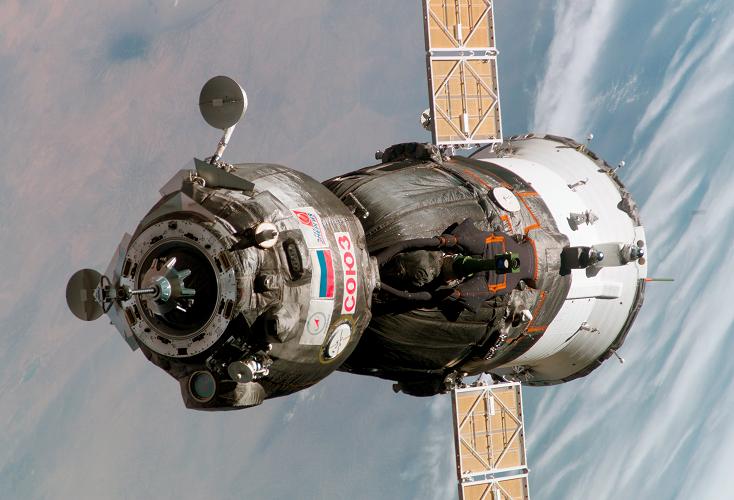 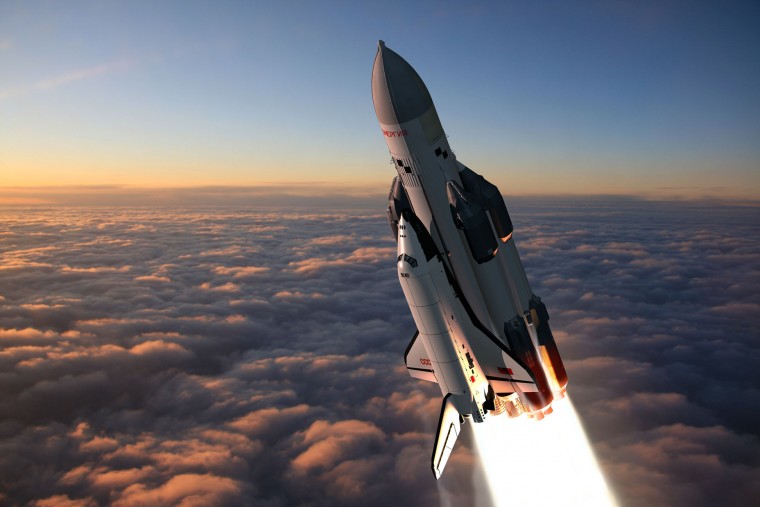 «СОЮЗ»
19 августа 1960 г.собаки Белка и Стрелка, 
а вместе с ними - 40 мышей, 2 крысы, различные мухи, растения и микроорганизмы 17 раз облетели
 вокруг Земли и приземлились.
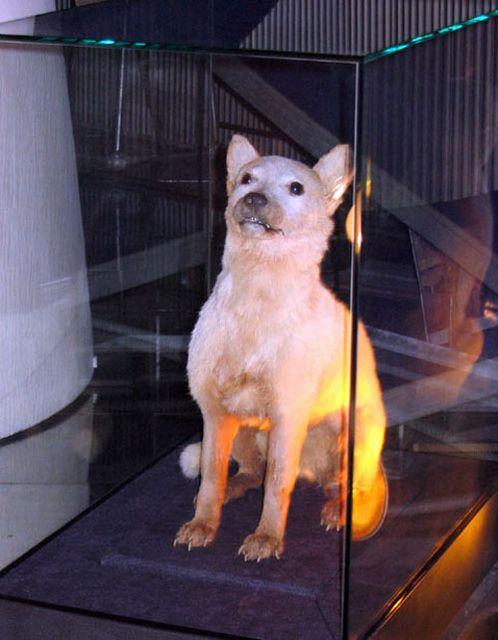 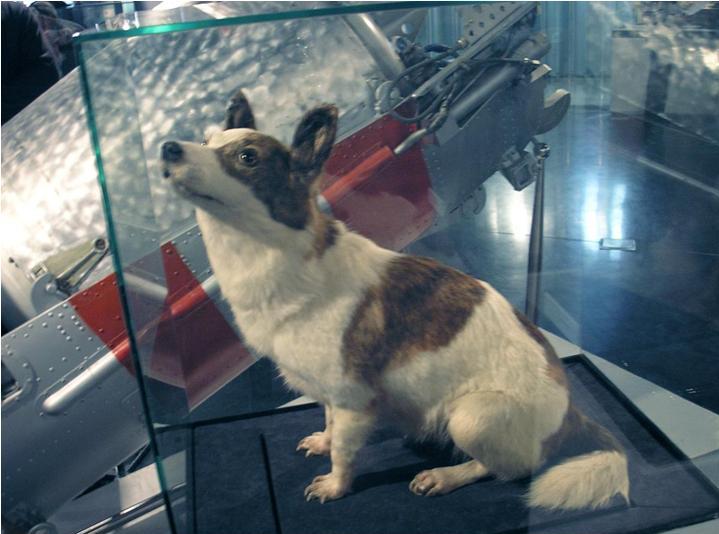 СТРЕЛКА
БЕЛКА
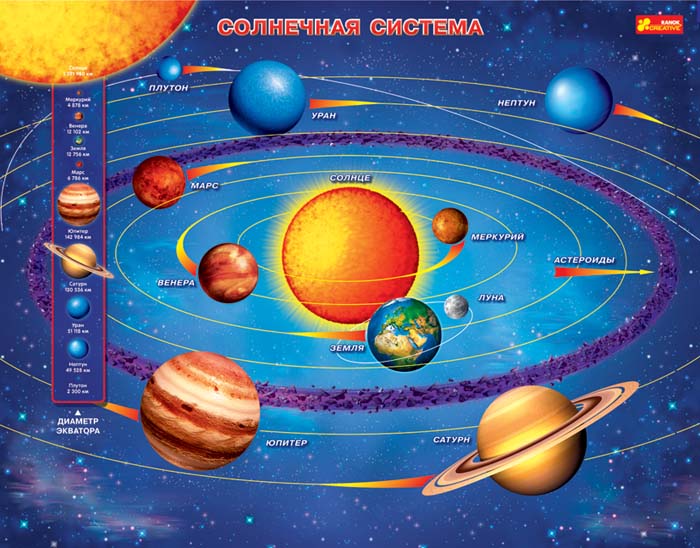 ЗЕМЛЯ – ПЛАНЕТА, НА КОТОРОЙ МЫ ЖИВЕМ
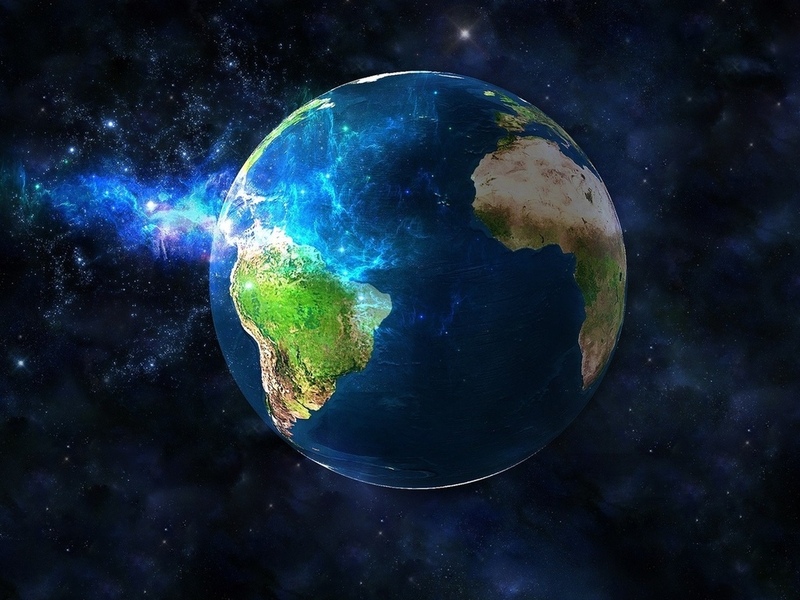 ЛУНА – СПУТНИК ЗЕМЛИ
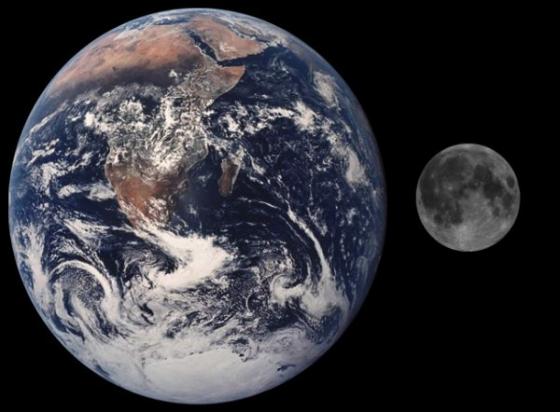 Созвездия
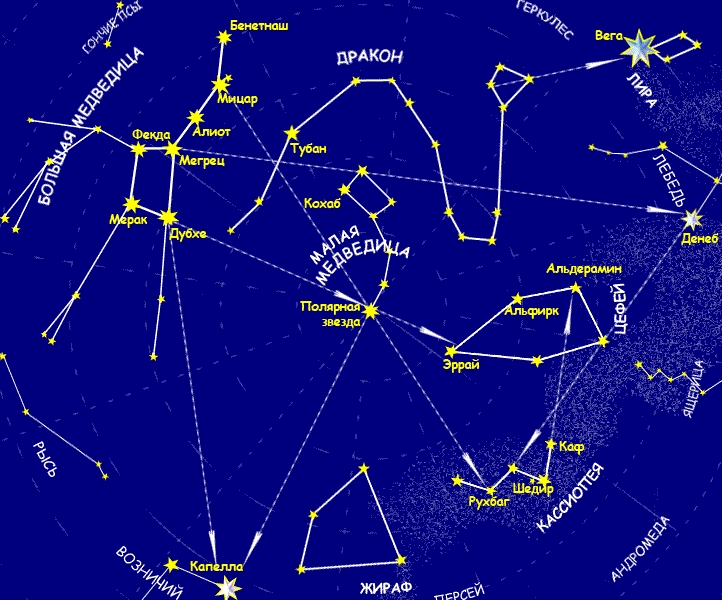 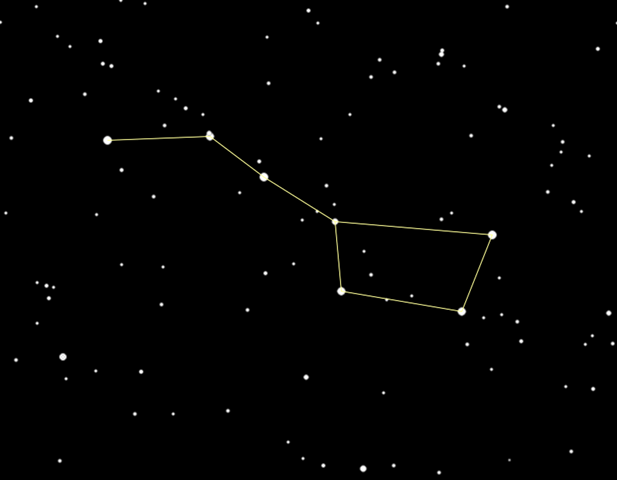 Созвездие «Большая медведица»
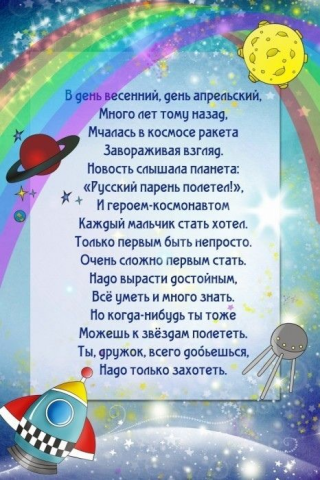 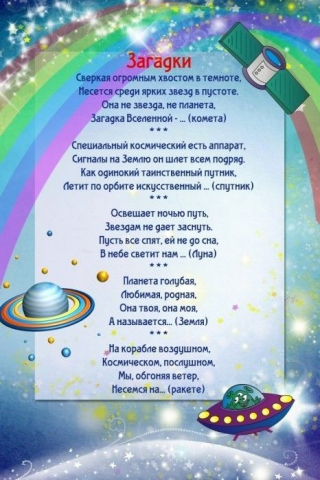 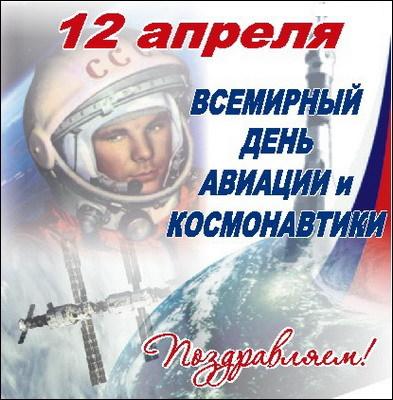